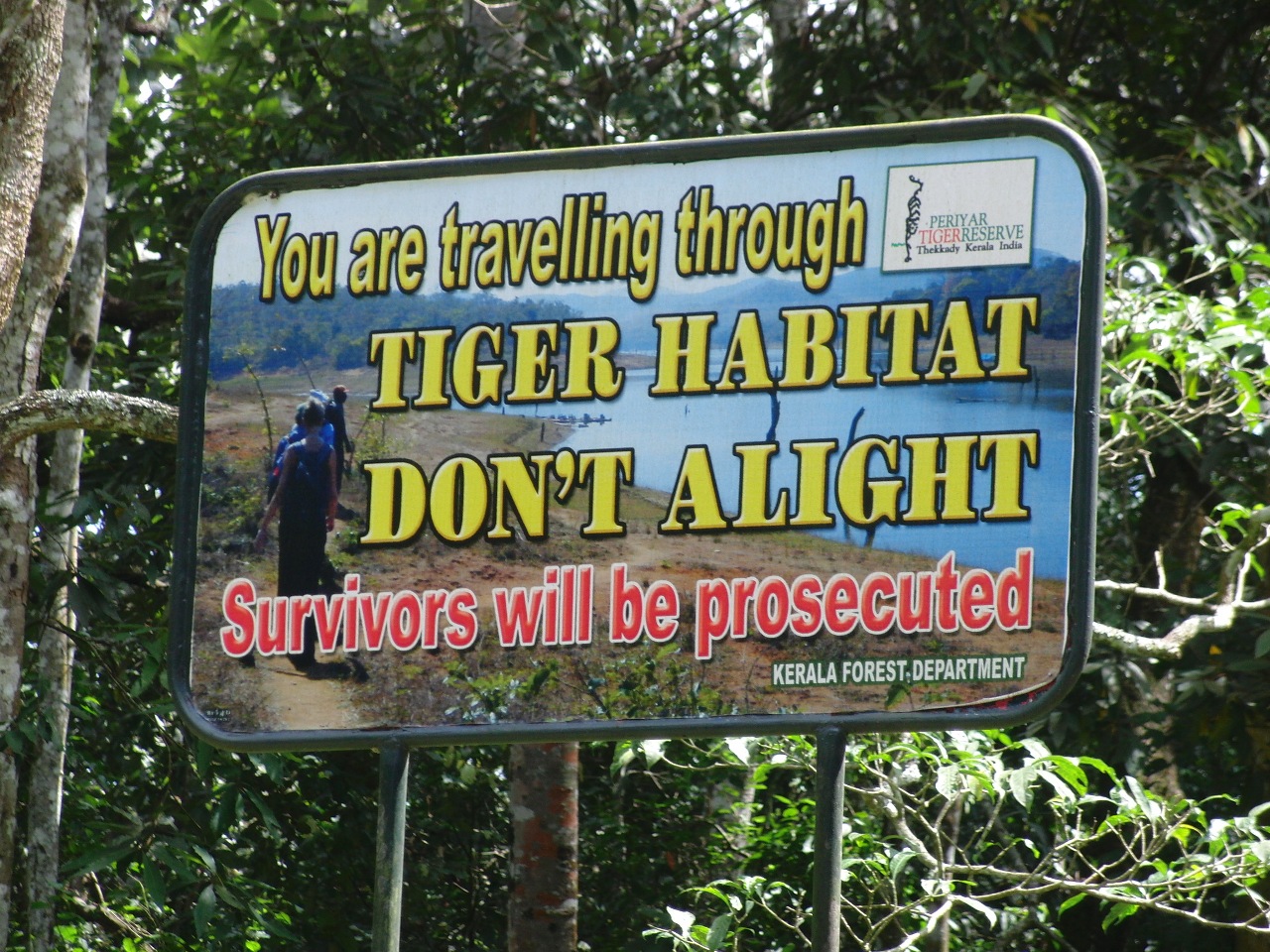 Sie reisen durch
TIGER LEBENSRAUM
NICHT AUSSTEIGEN
Überlebende werden strafrechtlich verfolgt
[Speaker Notes: Alight = aussteigen / anzünden, zündeln]